Profesora Graciela Peña Neira
OA 9: “IDENTIFICAR PROPIEDADES GENERALES DE LA MATERIA EN EL ENTORNO”
Formular y responder preguntas relacionadas con las características de la materia en el entorno, tales como: ¿el gas de un globo tiene masa? ¿cómo se mide el volumen del agua?
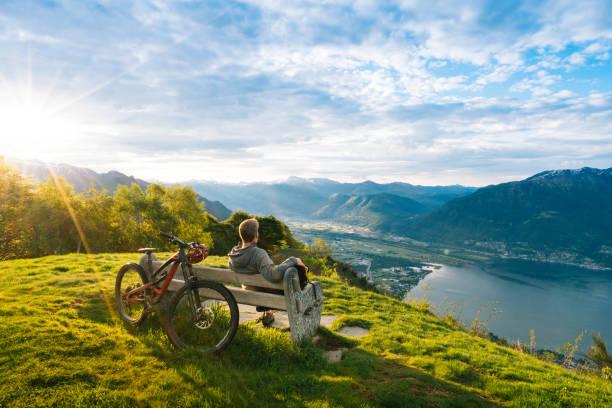 LA MATERIA
Es todo aquello que ocupa un lugar en el espacio, tiene masa y volumen.
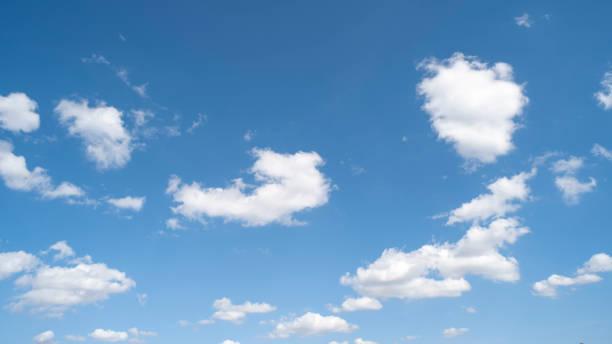 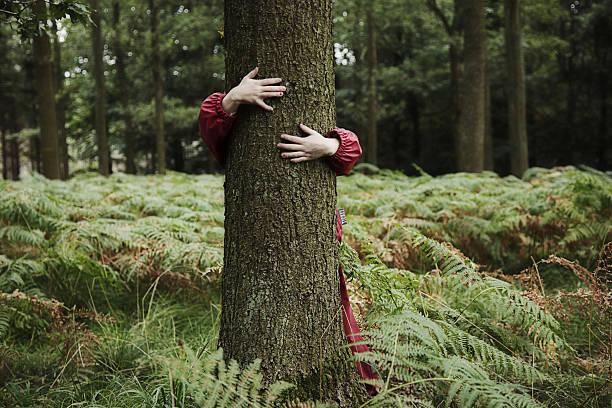 ¿DE QUÉ ESTAN HECHO LO QUE NOS RODEA?:  DE MATERIA
POR EJEMPLO:
NUBE HECHA DE AGUA                            ÁRBOL DE MADERA
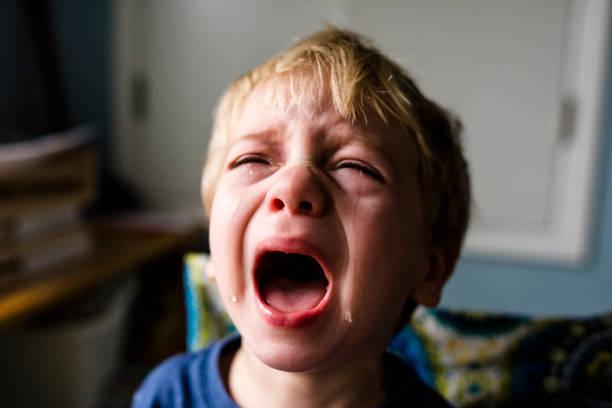 LÁGRIMAS ES MATERIA
TRISTEZA NO, PORQUE ES UN SENTIMIENTO
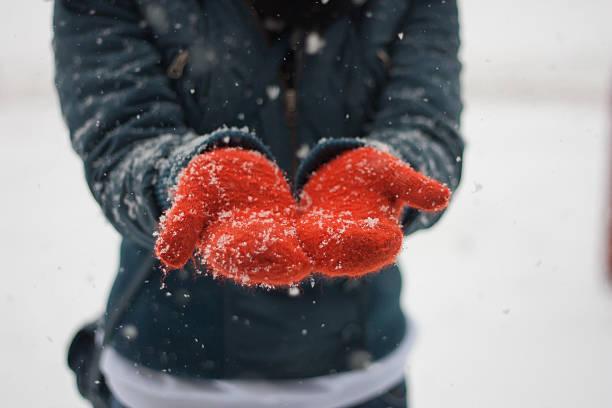 NIEVE ES MATERIA
.
EL FRÍO QUE SIENTE EL NIÑO NO, PORQUE ES UNA SENSACIÓN
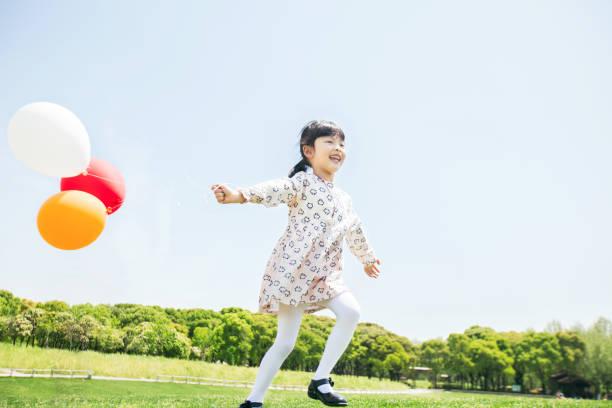 GLOBO ES MATERIA
LA ALEGRÍA DE LA NIÑA, NO ES MATERIA, ES UNA EMOCIÓN.
TROZOS DE MADERA QUEMÁNDOSE, ES MATERIA
.
EL CALOR NO, PORQUE ES UNA FORMA DE ENERGÍA QUE PERCIBIMOS
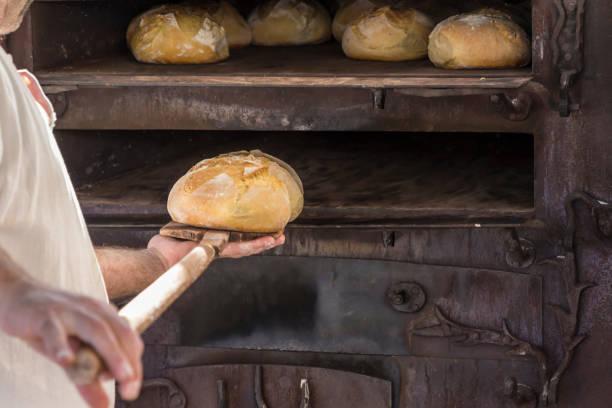 EL PAN ES MATERIA
EL CANSANCIO QUE SIENTA EL PANADERO:
 NO ES MATERIA, ES UNA EMOCIÓN.
PODEMOS MEDIR LA MATERIA: LA MASA: EN KILOS Y GRAMOS
400 GRAMOS                                                             800 GRAMOS. 
LA PIEDRA TIENE MÁS MATERIA
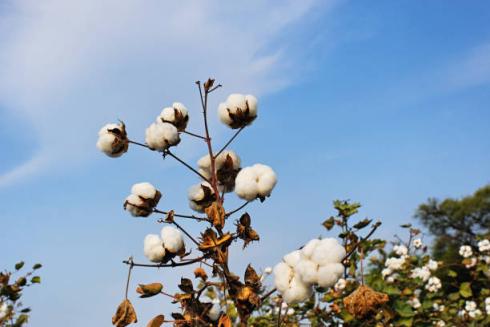 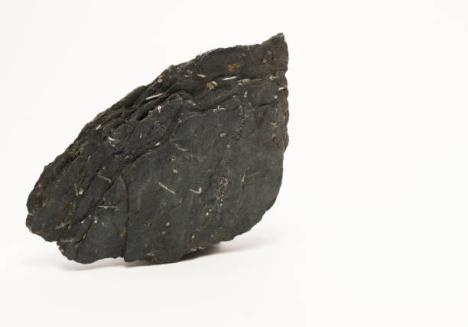 PODEMOS MEDIR LA MATERIA: LA MASA: ES LO QUE PESA
PIEDRA: SUS PARTES ESTÁN MUY JUNTITAS.                     ALGODÓN: SUS PARTES ESTAN MÁS SEPARADAS
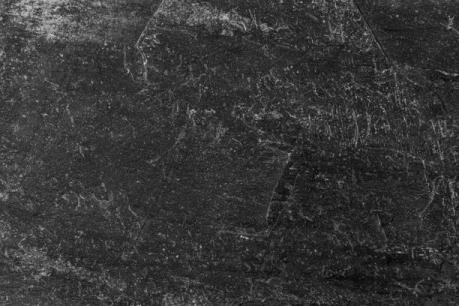 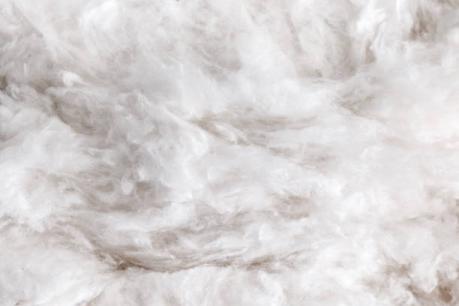 VOLUMEN: ES LO QUE OCUPA UN CUERPO EN EL ESPACIO.SE MIDE EN LITROS
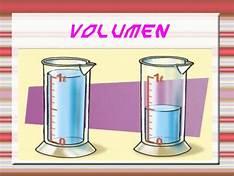 LA TEMPERATURA:TERMÓMETROFRÍO O CALIENTE
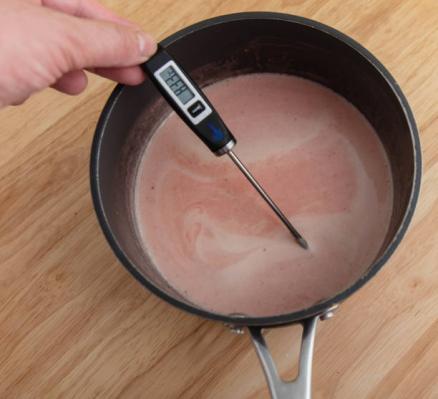 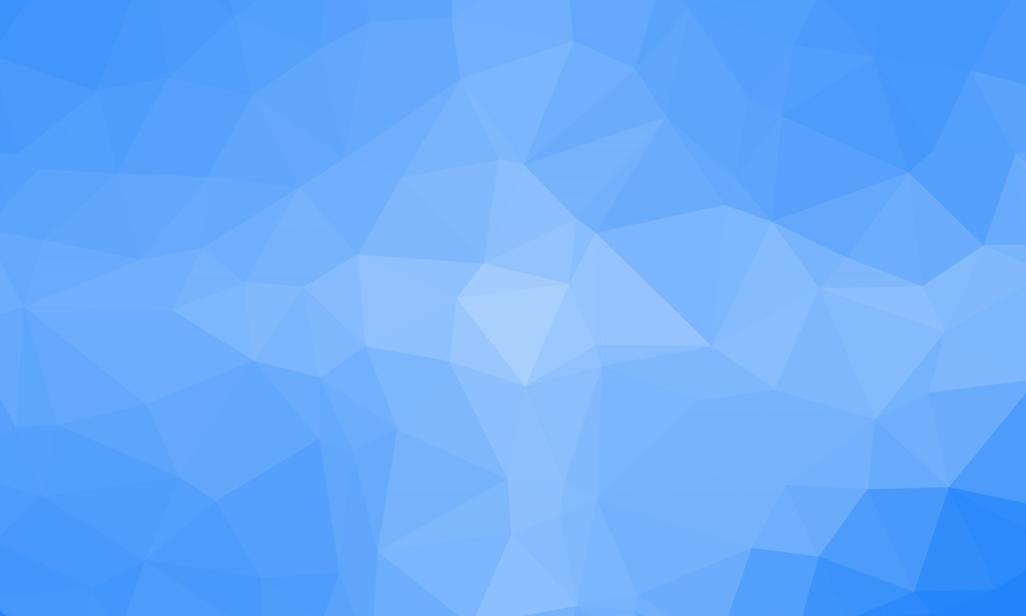 ¿QUÉ NO ES MATERIA?
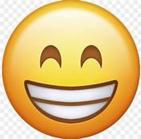 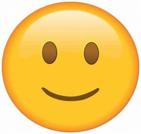 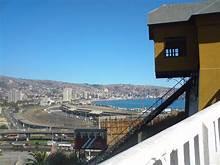 ¡BUEN TRABAJO!
4° básico 2021
Colegio Joaquín Edwards Bello
Programa de Integración Escolar 

Profesora Graciela Peña